MondverzorgingPreventieve THK
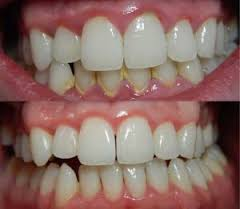 H 18
Het verwijderen van tandsteen
Aanslag, weet je het nog?
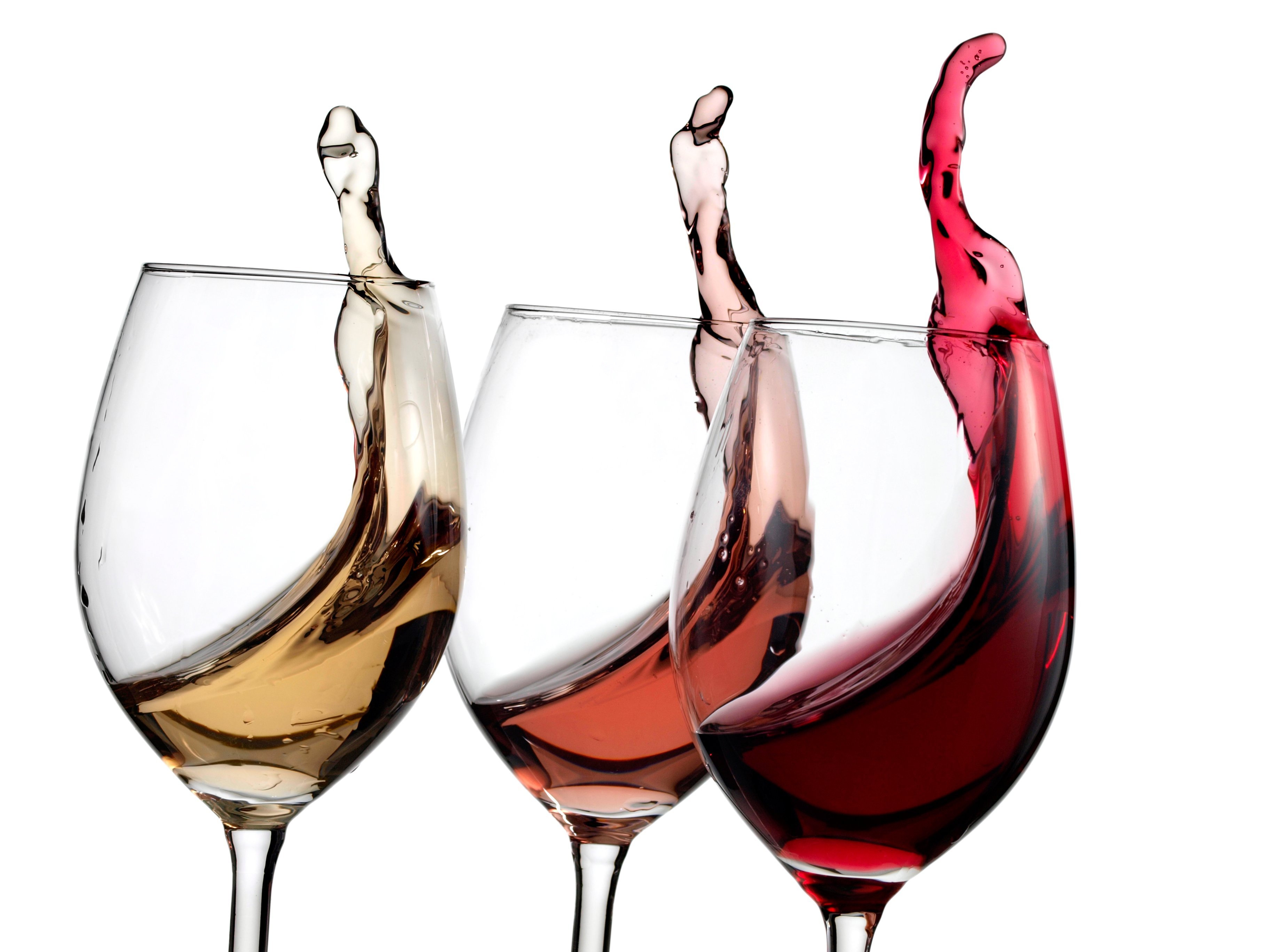 Eten en drinken
Roken
Medicijnen
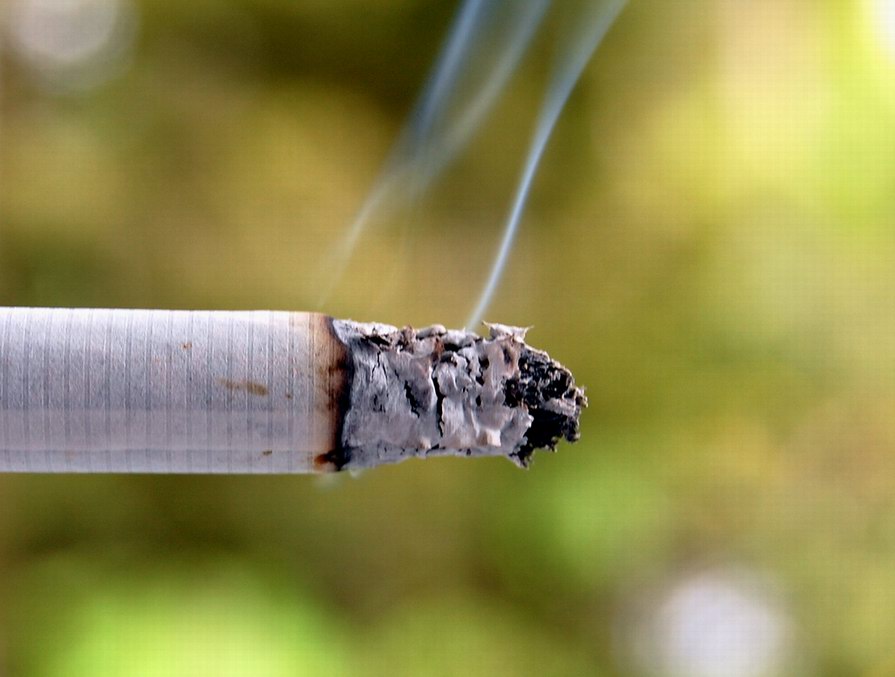 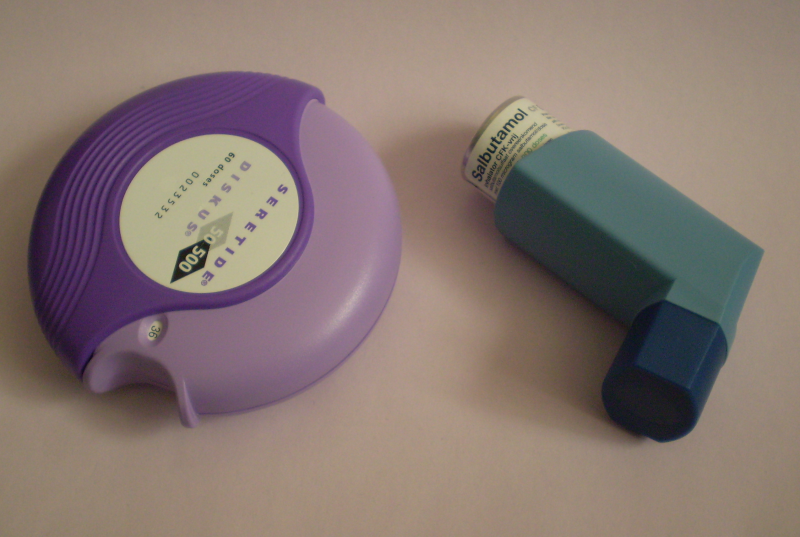 De mate van pijn heeft te maken met de volgende vijf factoren:
Is er sprake van tandsteen boven of onder het tandvlees?
Heeft de patiënt last van gevoelige tanden?
Is er sprake van een ontsteking?
Wordt er gebruik gemaakt van een handinstrument of van een ultrasoon apparaat?
Hoe hoog is de pijngrens?
2 soorten, je kent de predilectie plaatsen
Supra-gingivaal tandsteen		BOVEN HET TANDVLEES: geel/wit
Sub-gingivaal tandsteen		ONDER HET TANDVLEES: bruin/zwart

Supra-gingivaal = speekseltandsteen
Sub-gingivaal =serumtandsteen
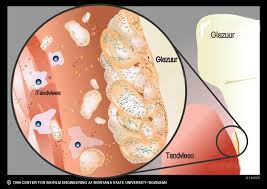 Het verwijderen van tandsteen
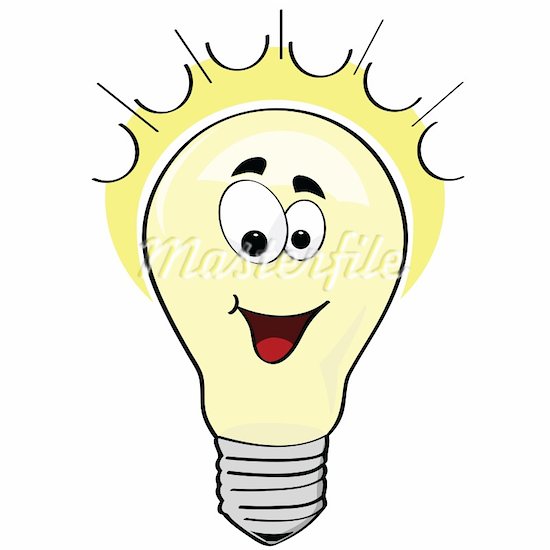 Plaque niet of niet goed verwijderd dan ontstaat tandsteen.

Supra-gingivaal tandsteen: boven het tandvlees; op het worteloppervlak
supragingivaal tandsteen

Subgingivaal tandsteen
Tandsteen kan ook ontstaan onder het tandvlees. Het verwijderen hiervan kan pijnlijk zijn, maar hoeft niet. Tussen het tandvlees en de tanden zit een 1-3 mm diepe ruimte, ook wel sulcus genoemd. Wanneer men flost kan worden opgemerkt dat het draad zich iets tussen de tandvleesrand wurmt. Niet alle mensen ervaren het gebruik van flosdraad als prettig.
Groene hoekstuk, zonder waterkoeling
Schurende werking
Puimsteen
Polijstpasta
Polijststrip of flosdraad
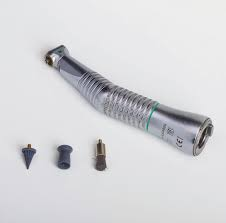 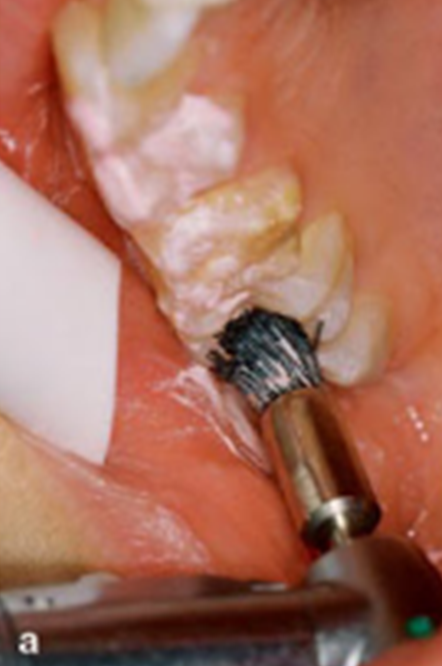 Scalers en curettes ,zie benodigheden pag 97
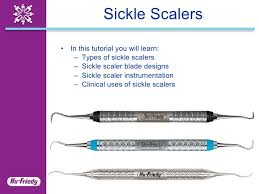 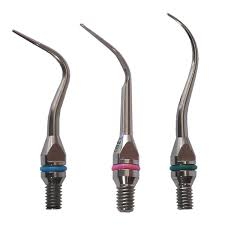 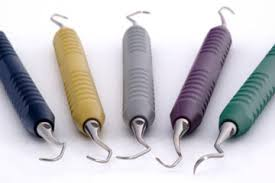 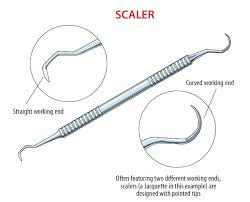 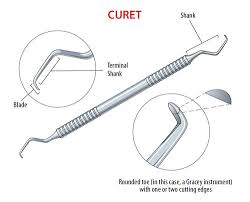 Na verwijderen polijsten
Grof naar fijn
Verschillende materialen
Huiswerk opdracht: Behandelprotocol
Je legt een protocollen map aan: uitleg volgt m.b.v behandelprocedure tandsteen verwijderen pag . 97

Je maakt een kopie of typ de behandelprocedure over uit het lesboek pag. 81 (dit proces herhaal je bij elk nieuw onderdeel van een behandeling.)

Je het protocol mee naar de praktijklessen!!!

Je noteert tevens de instructies of adviezen die je als tandartsassistent geeft aan de patiënt
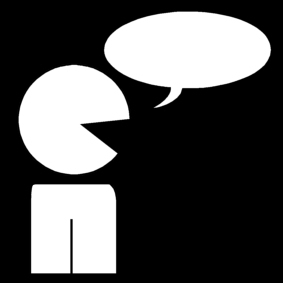 Uitleg aanleg protocollen map
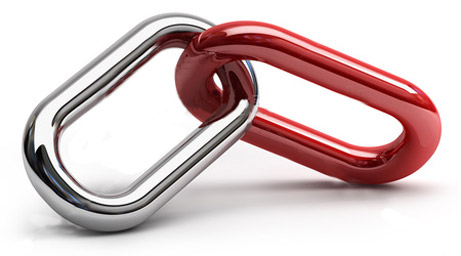 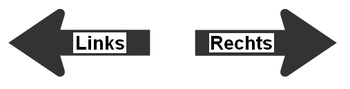 Je protocol		  Je aantekeningen theorie en praktijk
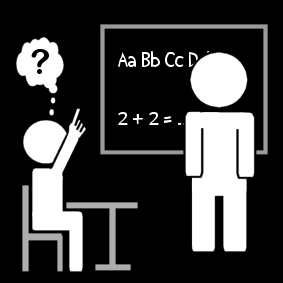 ..
[Speaker Notes: Altijd bij je!]
Deze week start tandsteen verwijderen bij de patiënt tijdens de praktijklessen.
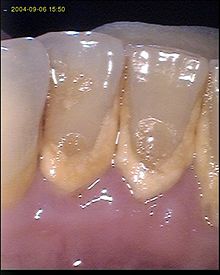 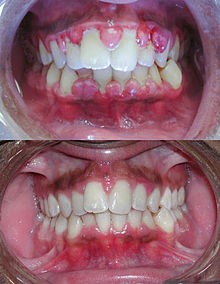